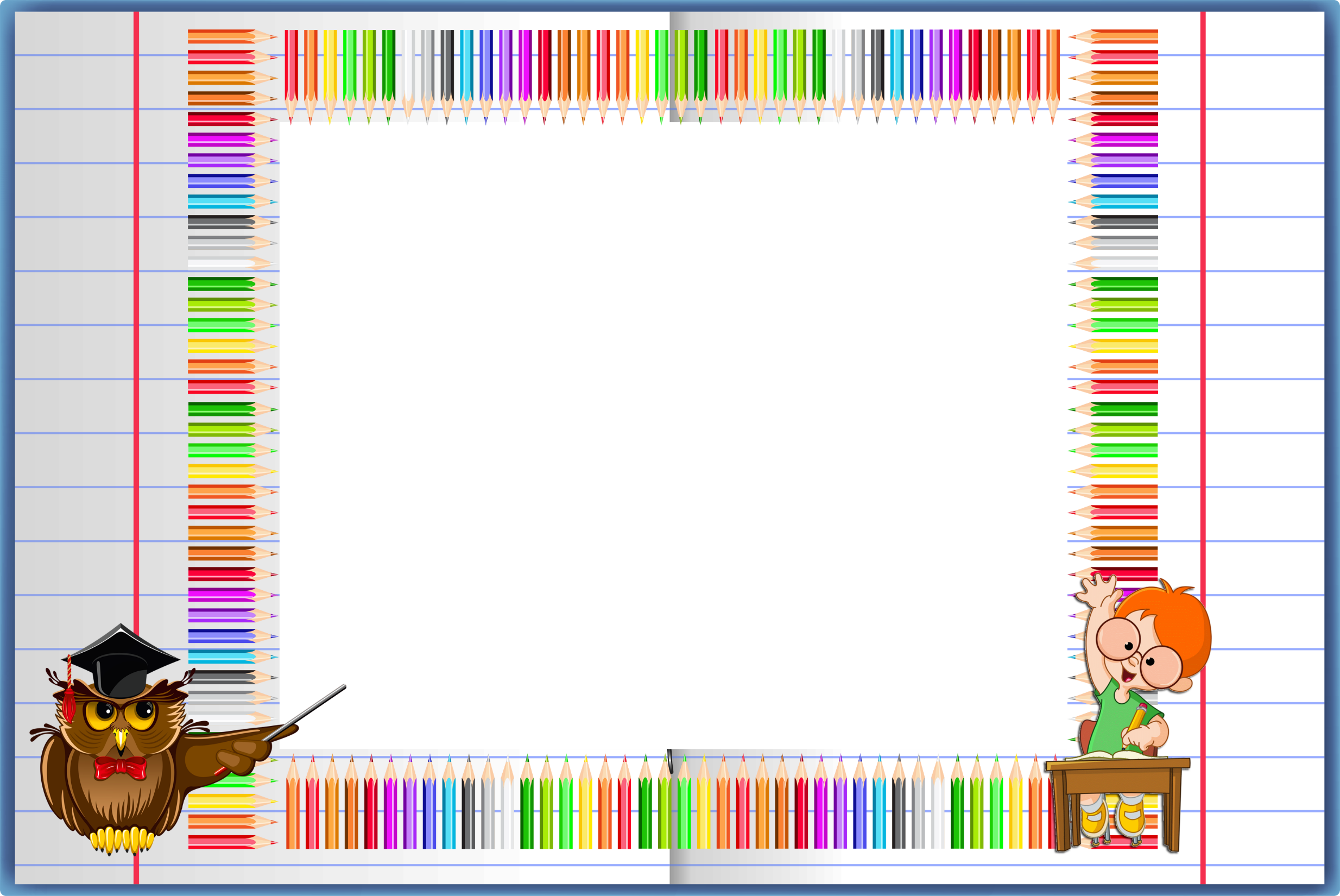 Интеллектуально-развлекательная игра для первоклассников «Эрудиты»
60
70
10
20
30
40
50
60
50
10
20
30
40
70
10
20
30
50
70
60
40
10
20
30
70
50
60
40
1.1. 
Сидят три кошки, против каждой кошки по две кошки. 
Много ли их?
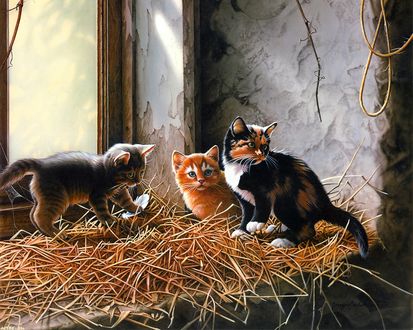 1.2. 
Один ослик нёс 12 кг муки, в мешке не более его головы, а другой – 12 кг шерсти, из-за которой не видно было ослика. У кого поклажа тяжелее?
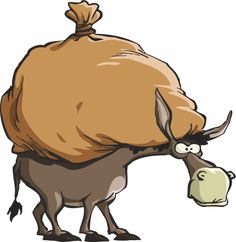 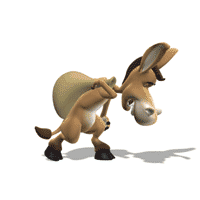 12 кг = 12 кг
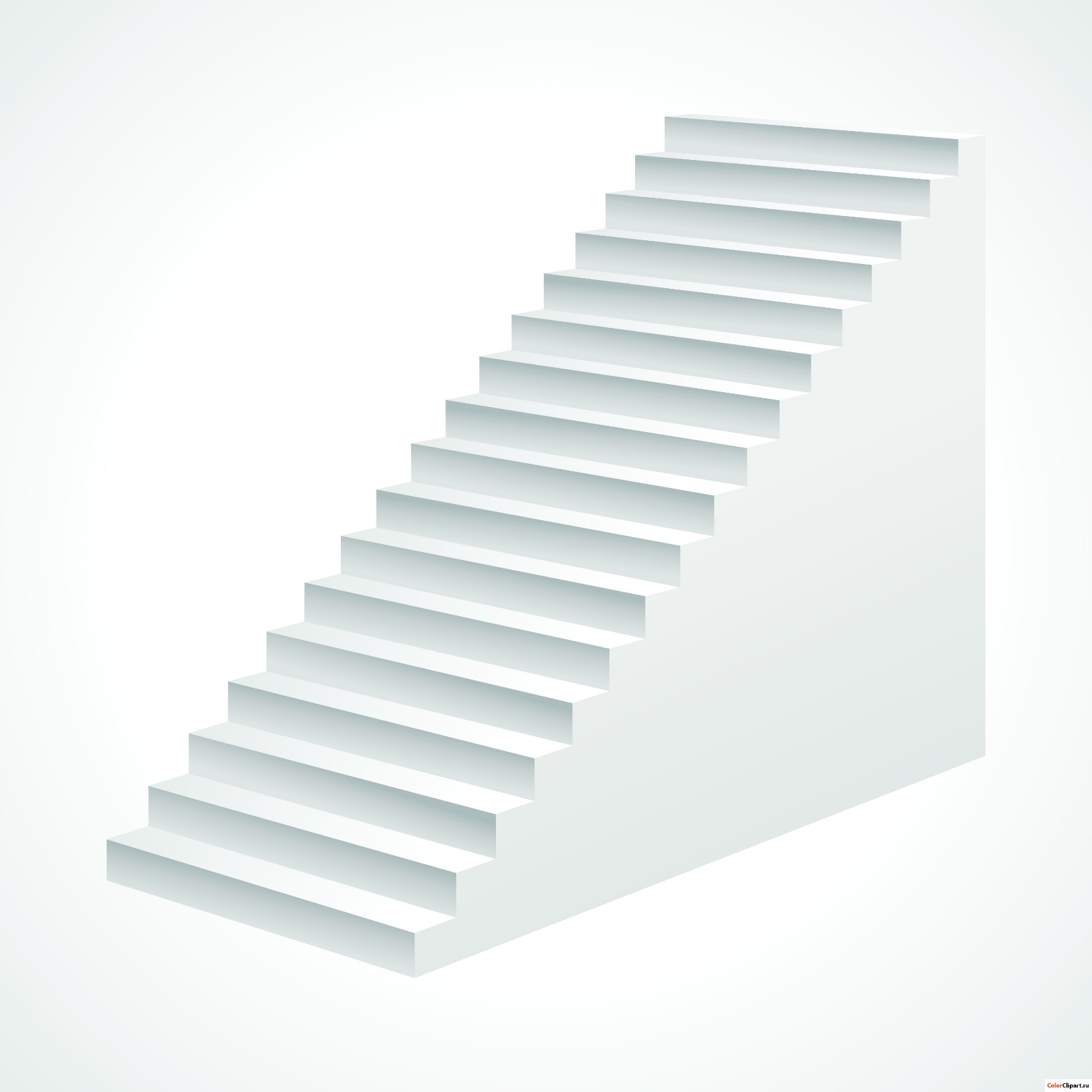 1.3. 
Лестница состоит из 17 ступенек. На какую ступеньку надо встать, чтобы быть на середине лестницы?
8
17
7
16
6
15
5
14
4
13
3
12
2
11
1
10
9
8
7
6
5
4
3
2
1
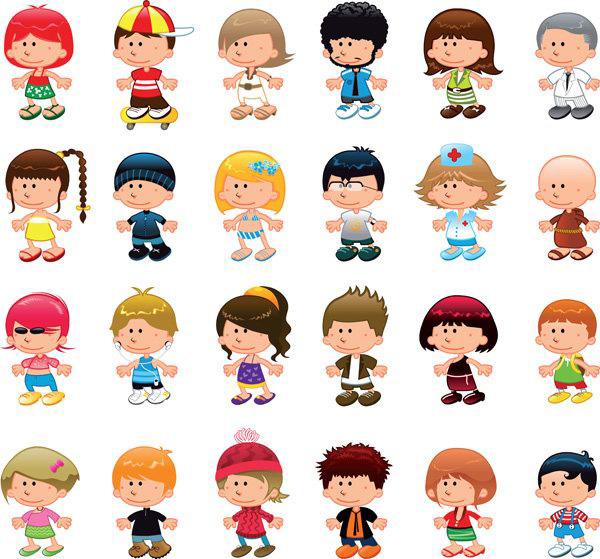 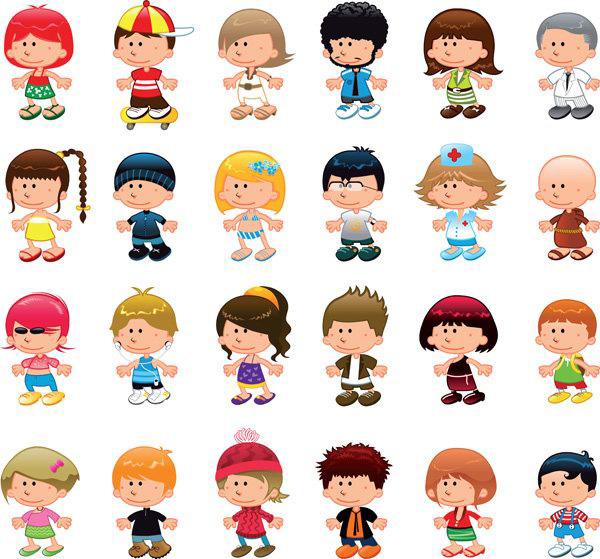 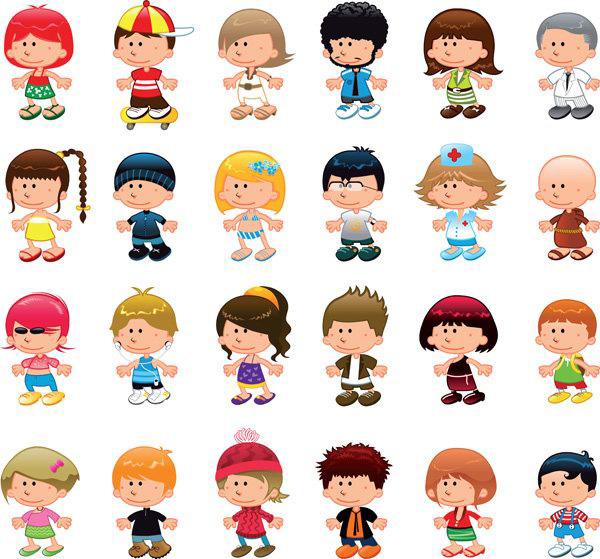 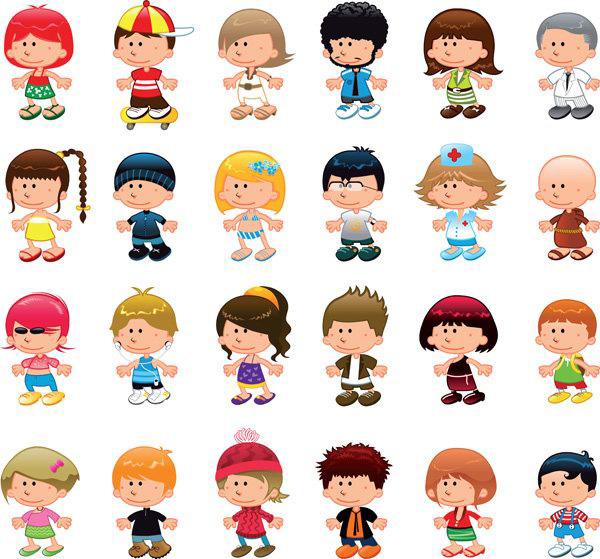 1.4. 
У нас очень дружная семья: у семи братьев по одной сестрице. Сколько всего детей?
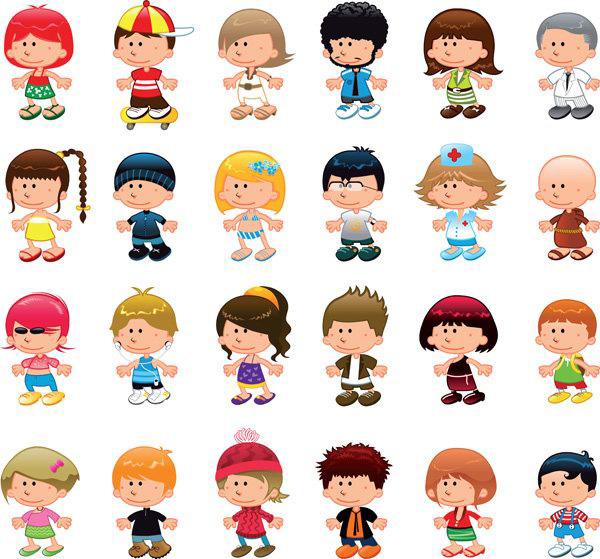 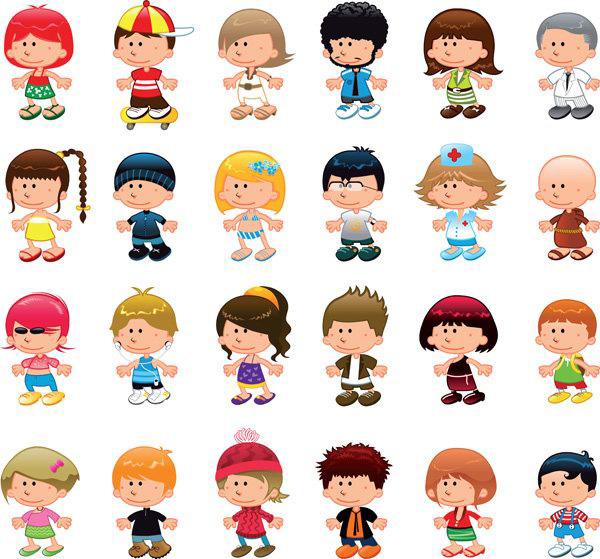 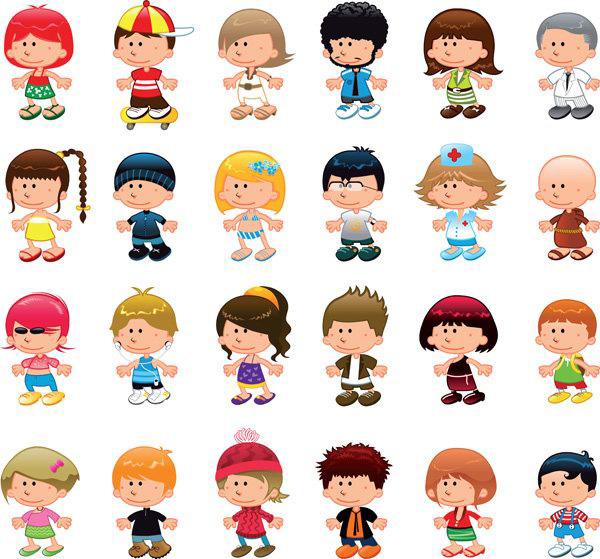 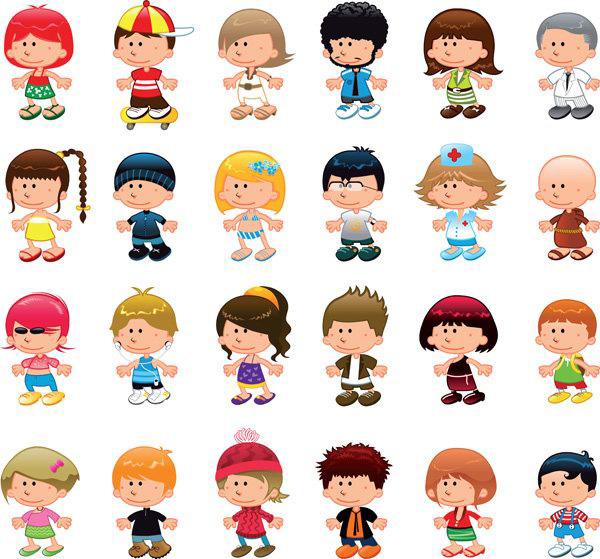 1.5 
Пошли на охоту два сына и два отца. Убили трех зайцев. Возвращаясь, каждый нес по зайцу. Могло ли так случиться?
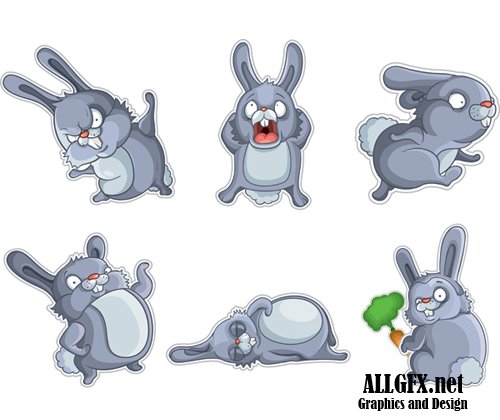 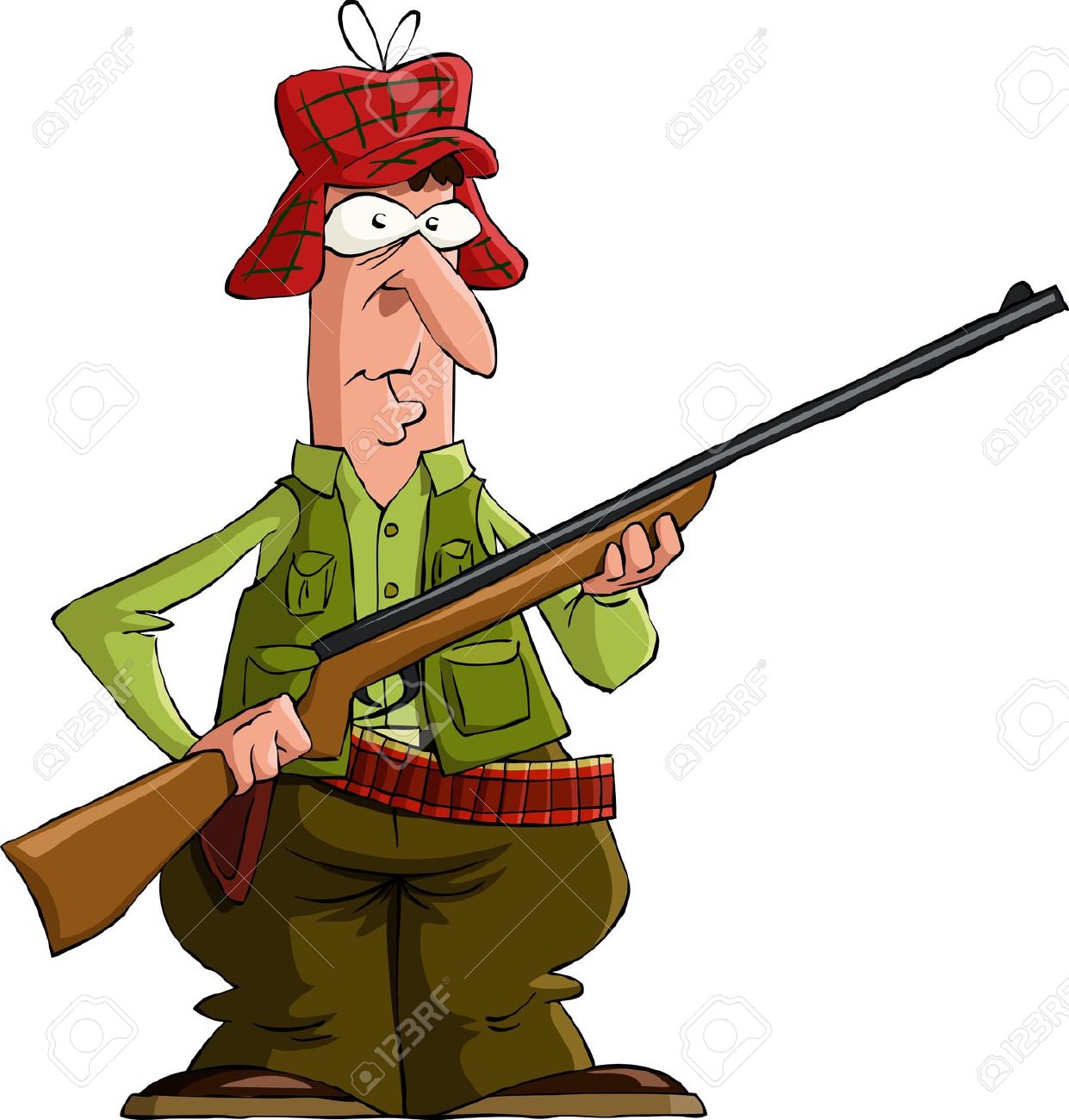 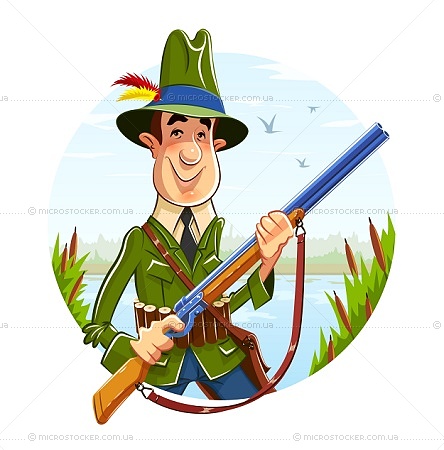 отец
отец
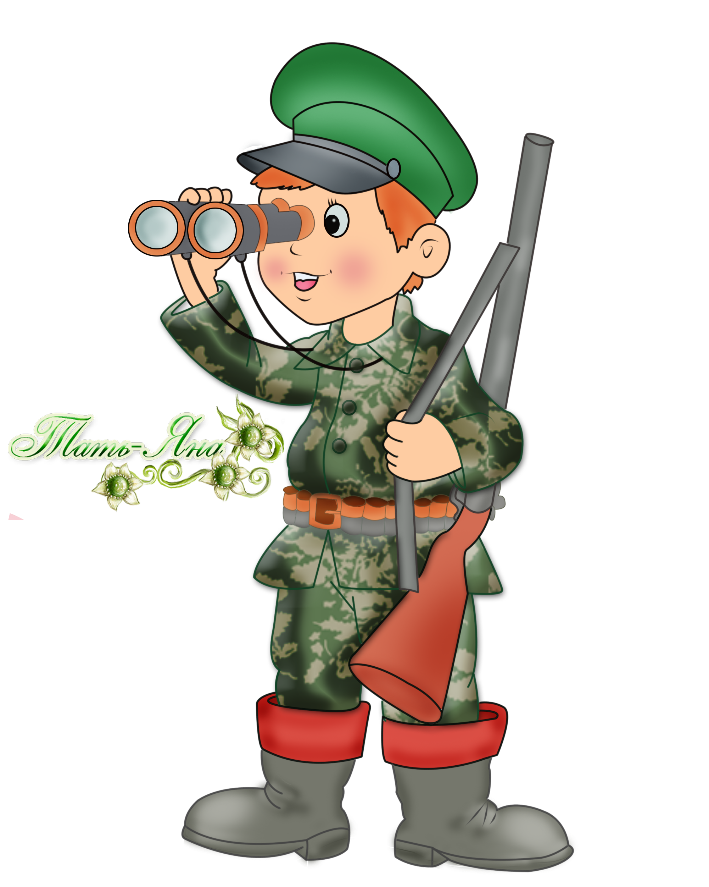 сын
сын
1.6. -Вот вам 3 таблетки, - сказал врач. –Принимайте их через каждые полчаса.
На какое время хватит прописанных доктором таблеток?
1 т.                 2 т.                 3 т.
                  
          30 минут        30 минут
                         1 час
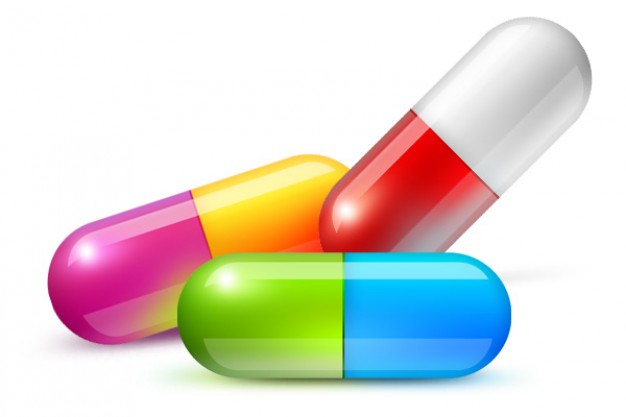 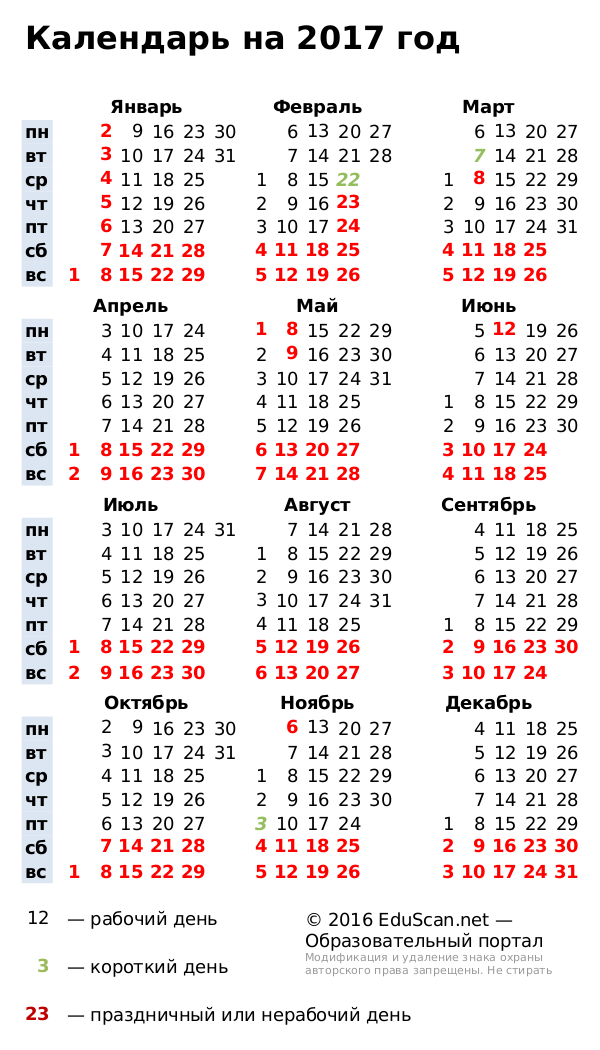 1.7. 
Сколько месяцев в году содержат 30 дней?
февраль28 - 29
11 месяцев
3.1. Слово «гиппо» в переводе с латинского языка означает «лошадь». Название какого животного переводиться как «речная лошадь»?
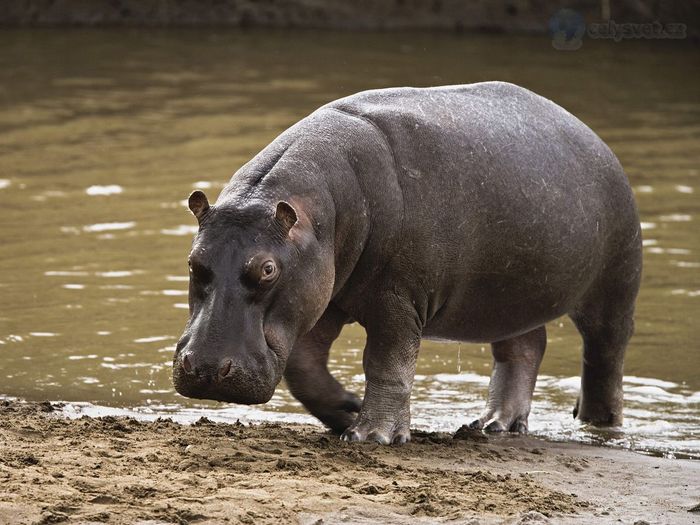 гиппопотам
бегемот
3.2. В Африке существуют соревнования по скачкам на этих огромных птицах. Назовите их.
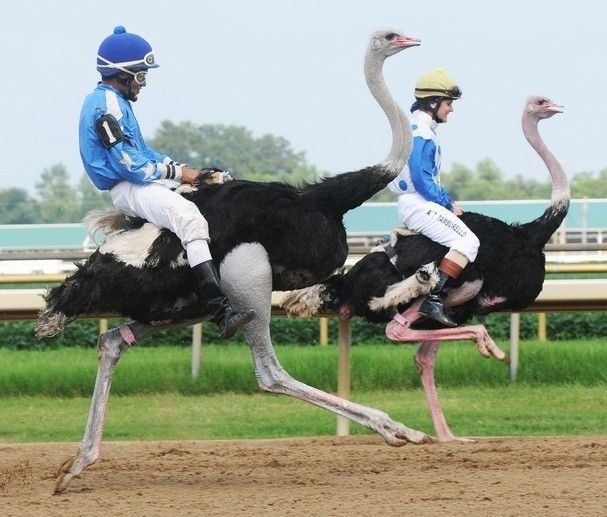 страусы
3.3 Этот великолепный прыгун, способный одним прыжком перепрыгнуть на 9 – 12 метров, наряду со страусом эму изображён на гербе Австралии. Кто это?
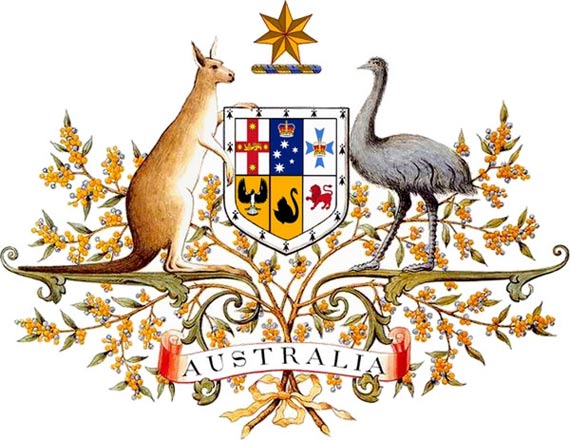 кенгуру
3.4. Все знают, что кроты роют ходы под землёй. А вот зачем они роют ходы зимой в снегу?
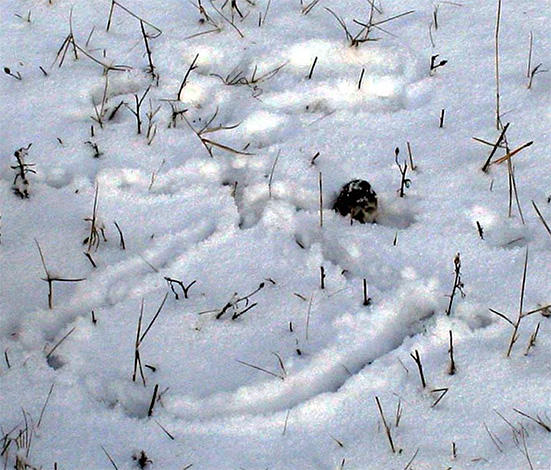 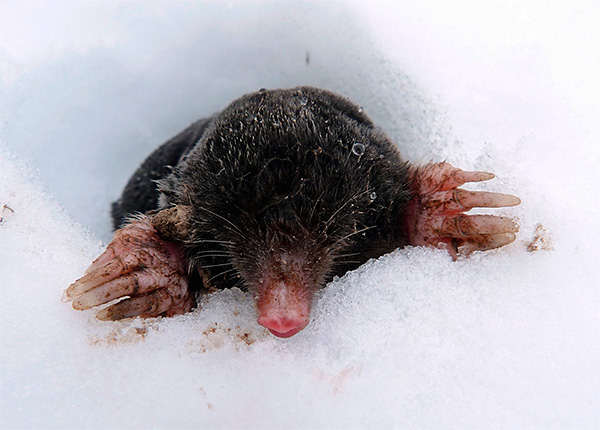 Кроты роют ходы зимой в снегу для вентиляции воздуха по землёй.
3.5. На нашей планете существует огромное множество различных животных: млекопитающие, рыбы, насекомые, птицы, рептилии. А каких из них больше всего? ,
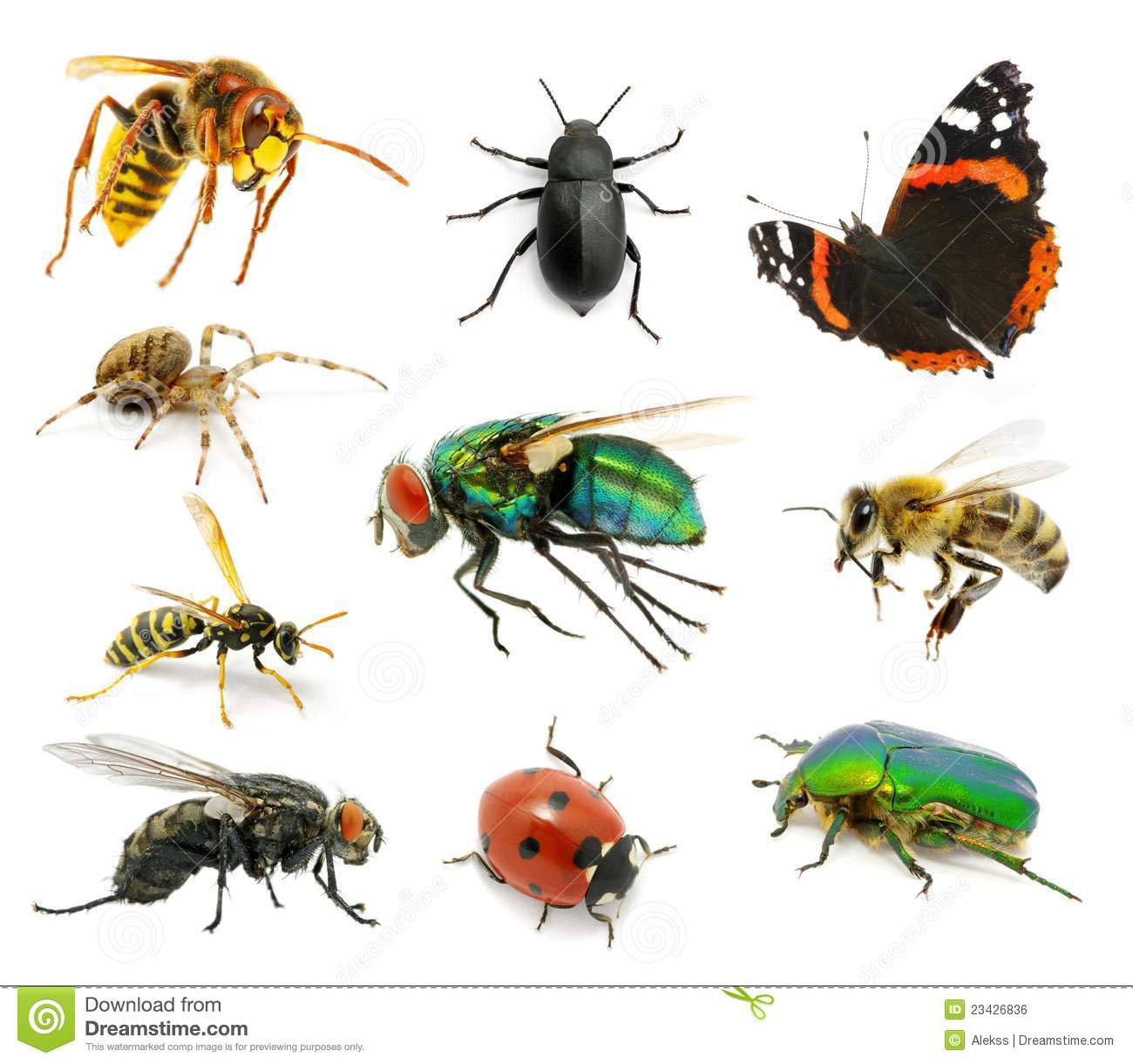 Насекомых – их около 300 000 видов.
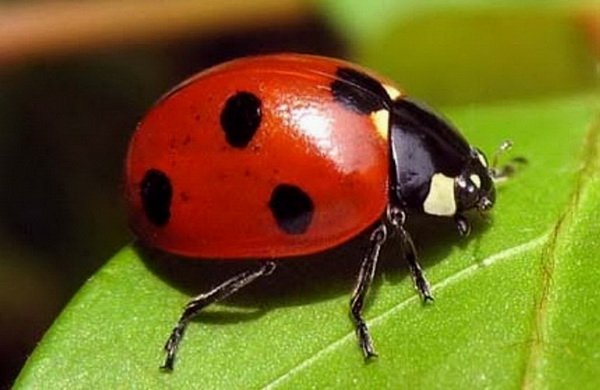 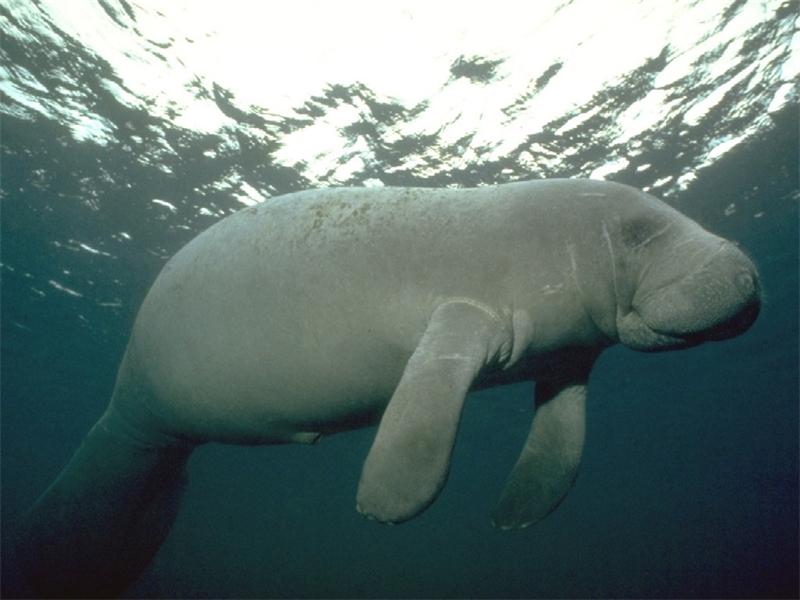 3.6. Насекомое, морское ластоногое, крупный рогатый скот, а название одно. Назовите всех.
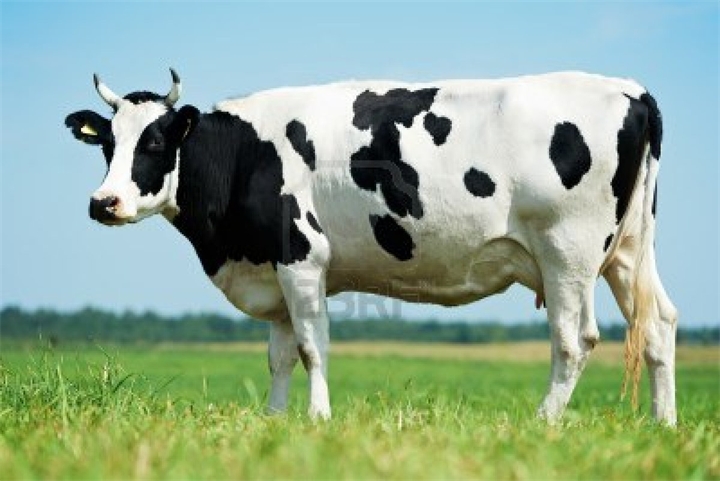 морская корова
божья коровка
корова
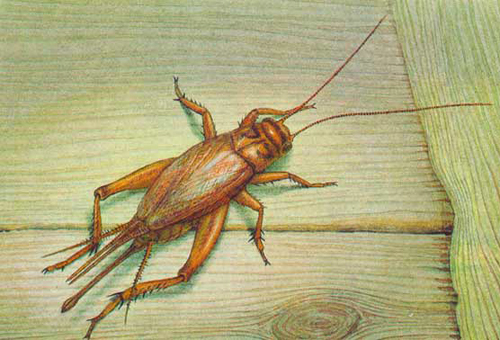 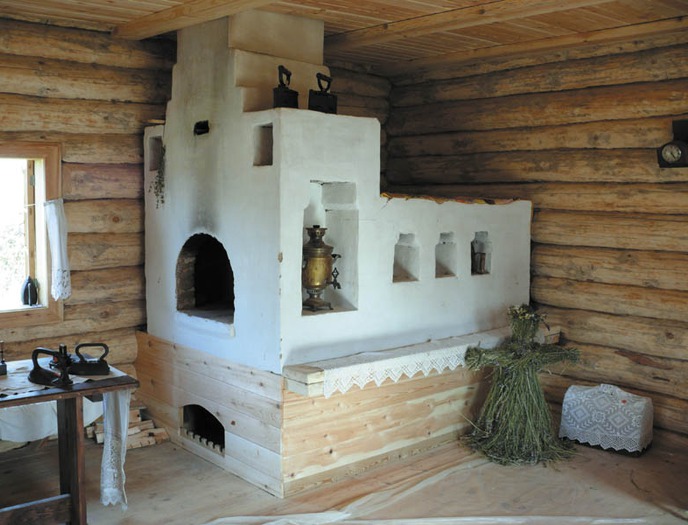 3.7. Кого в старину на Руси называли «запечным соловьём»?
сверчок
4.1. Этот мультипликационный герой родился на Луне, а потом очутился на Земле.
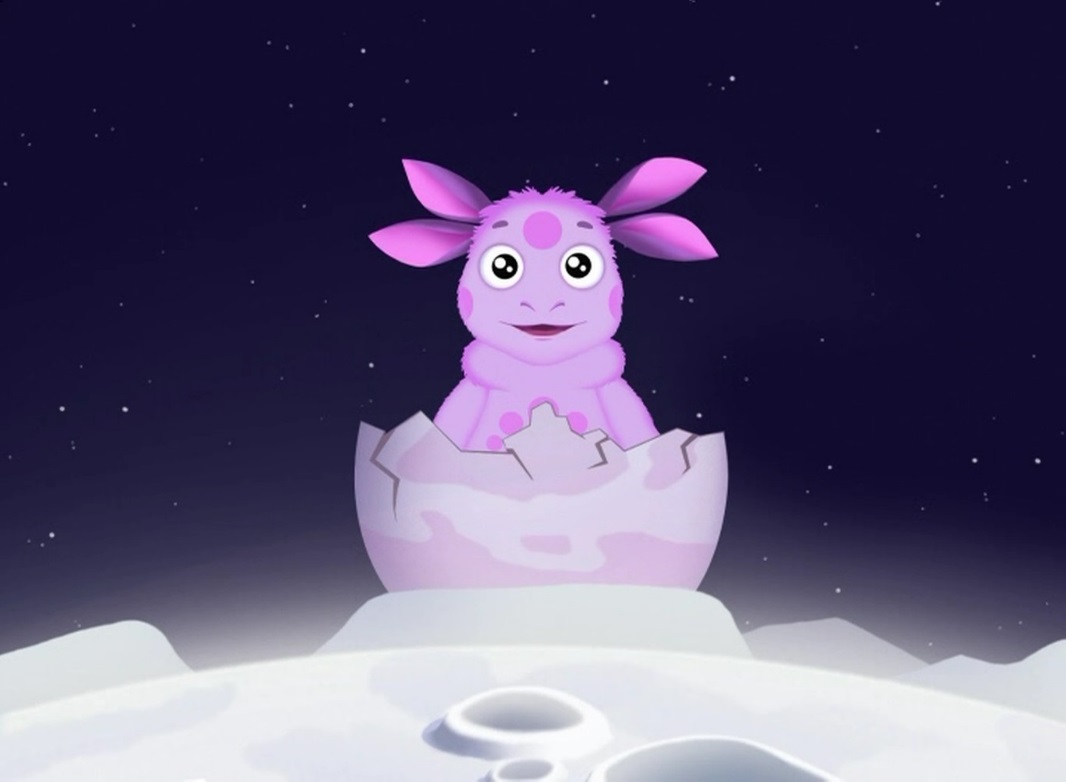 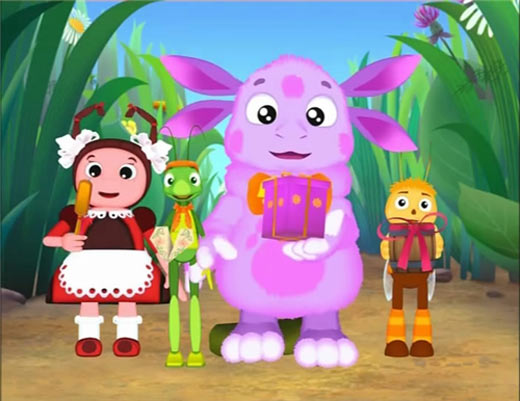 Лунтик
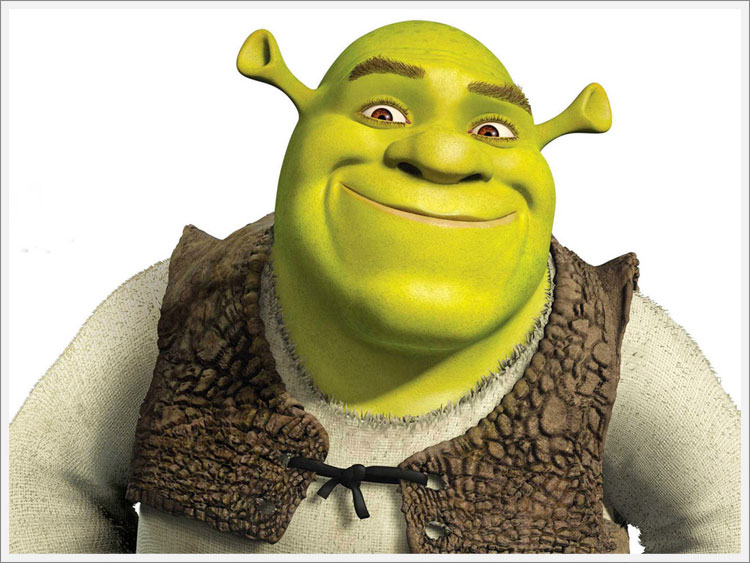 4.2. Какой цвет кожи у мультипликационного героя Шрэка?
зелёный
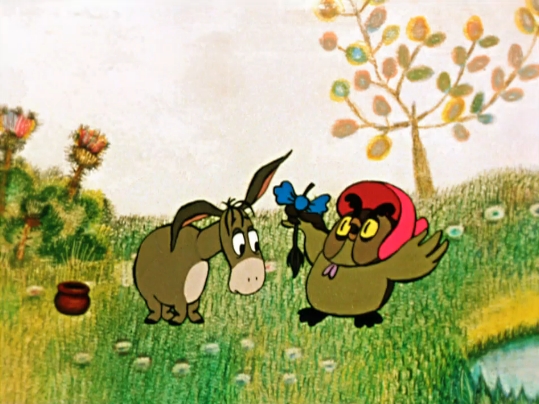 4.3. Что подарила Сова ослику Иа-иа?
хвост
4.4. Каким именем назвали Матроскин и Шарик новорожденного телёнка?
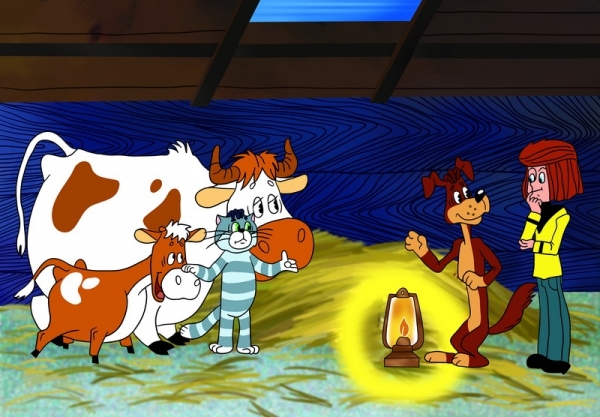 Гаврюша
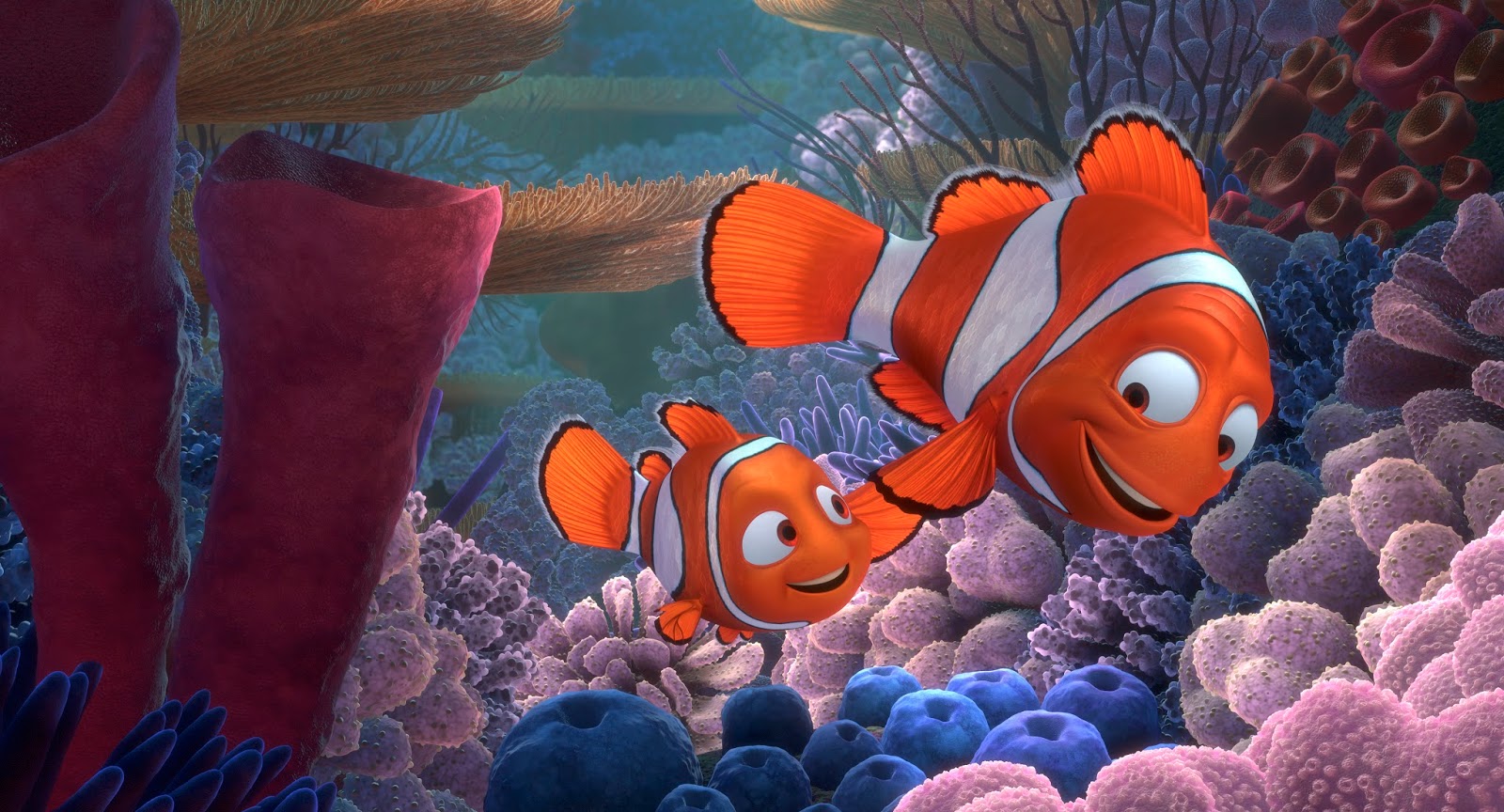 4.5. Главными героями какого полнометражного мультфильма являются рыбы-клоуны - папа и сын?
«В поисках Немо»
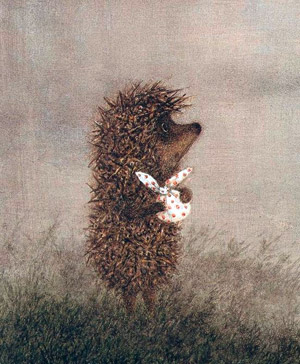 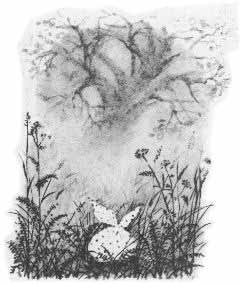 4.6. Что потерял Ёжик в тумане?
узелок
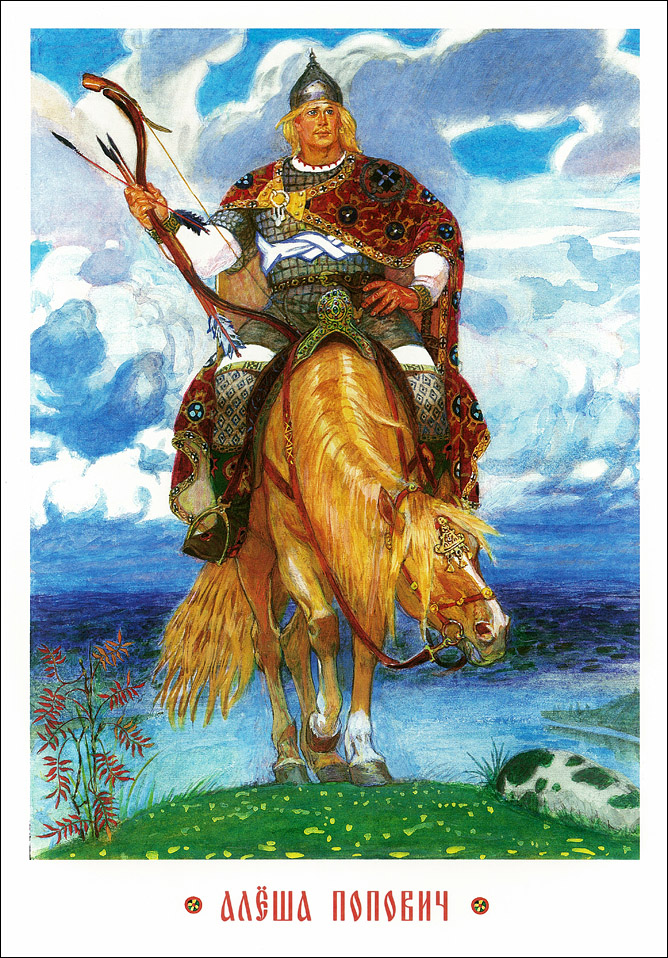 4.7. В мультфильме  этот былинный богатырь ищет золото, похищенное из Ростова Тугариным Змеем. Назовите богатыря.
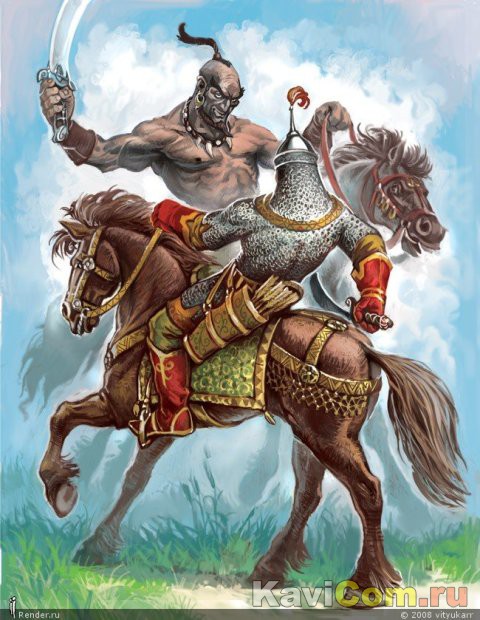 Алёша Попович
2.1. Грамматическая арифметика:

КОРЬ – Ь + ИДОЛ – Л + Р =
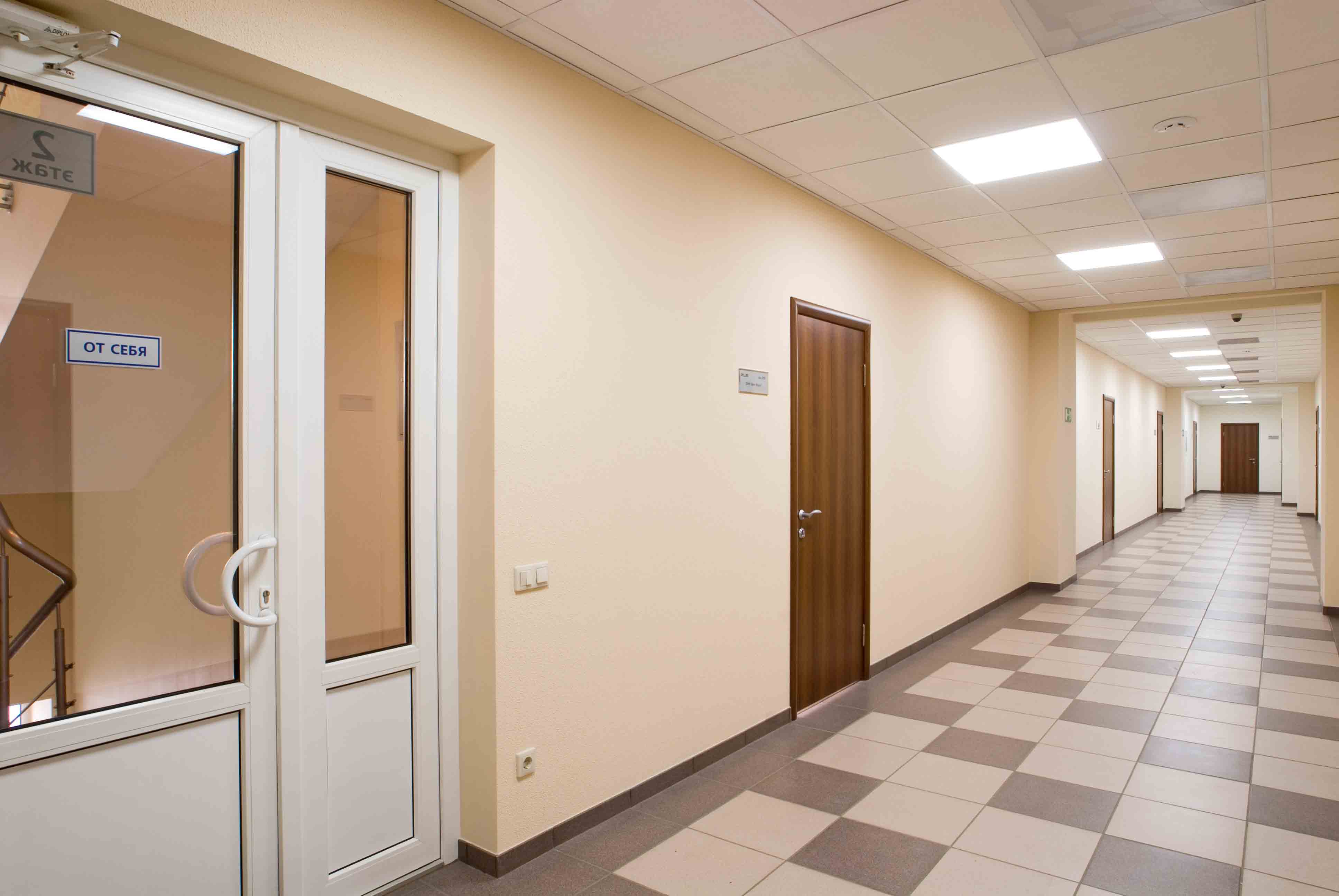 КОРИДОР
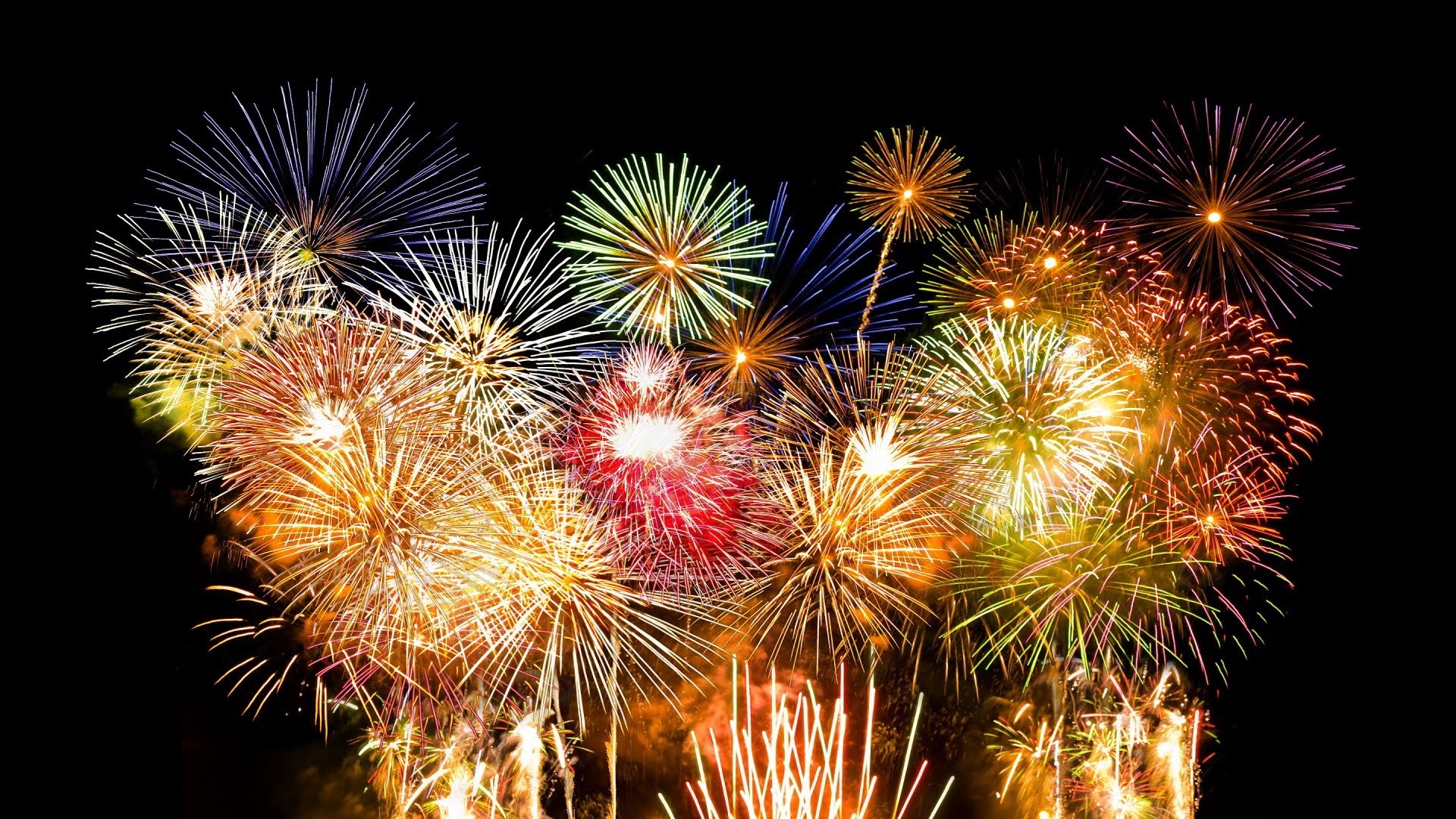 2.2. Загадка:
Вдруг из чёрной темноты
В небе выросли кусты.
А на них то голубые,
То красные, то золотые
Распускаются цветы Небывалой красоты.
САЛЮТ
2.3. Древнее слово лоп означало широкий плоский лист, от него образовалось название растения лопух. А как называется садовый инструмент, название которого происходит от этого слова?
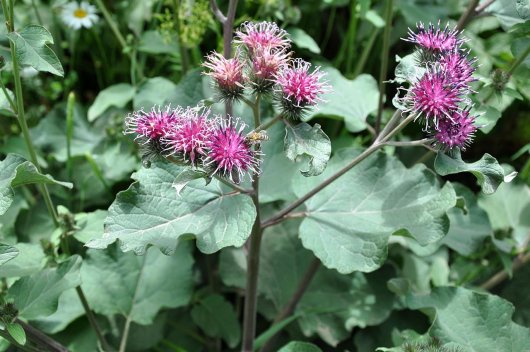 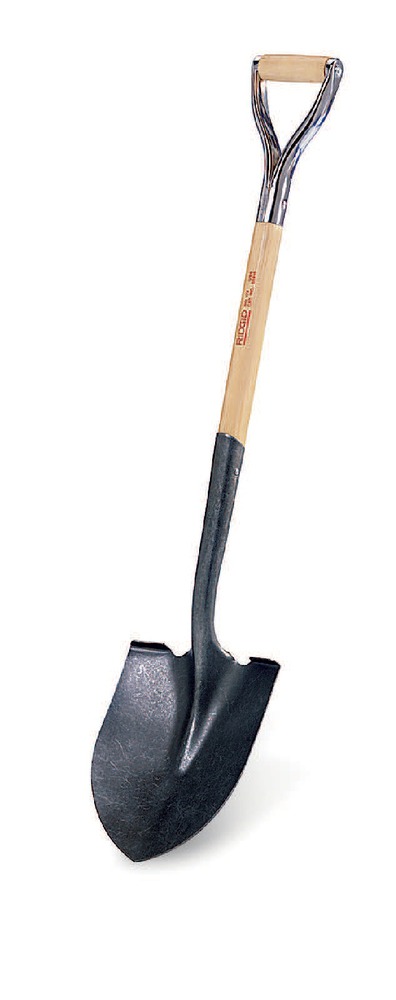 лопух (репейник)           лопата
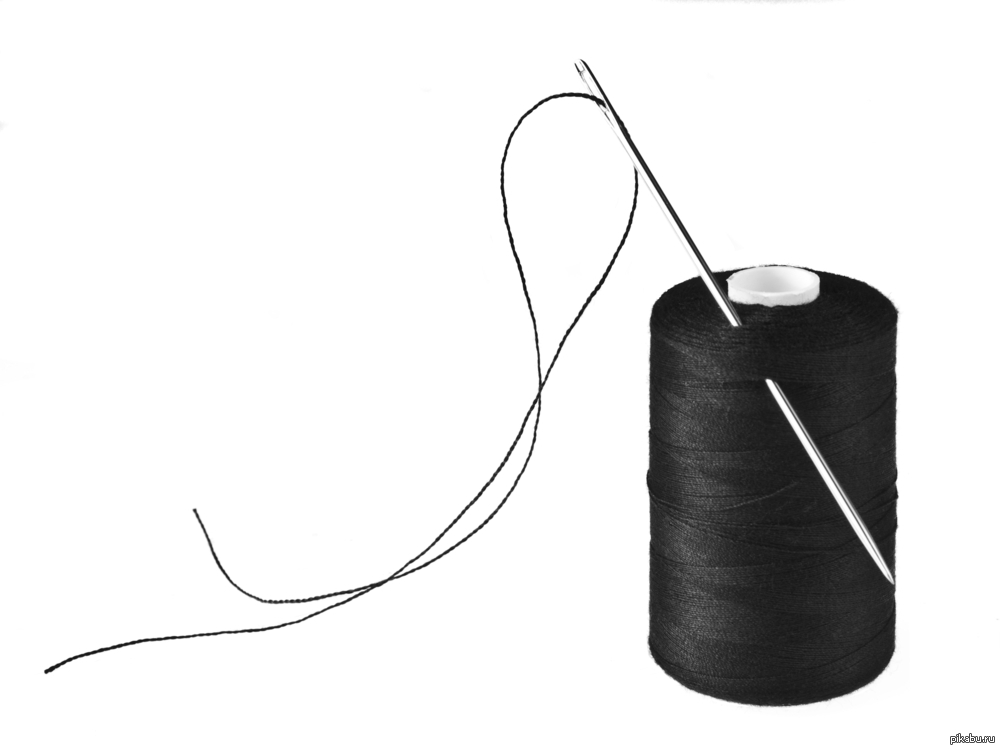 2.4. Анаграмма:
поменяйте порядок букв в слове так, чтобы получилось новое слово:
ЛОГИКА
ЛОГИКА - ИГОЛКА
2.5. Афоризм (устойчивое выражение): что значит
«как снег на голову»?
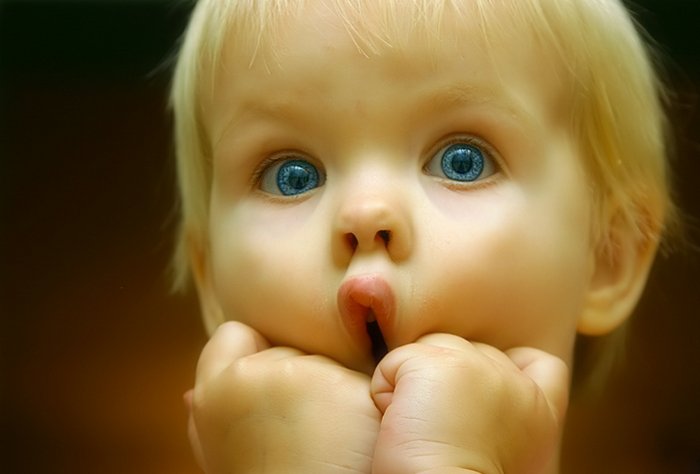 неожиданно, внезапно
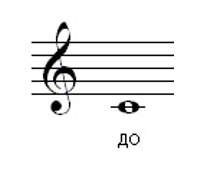 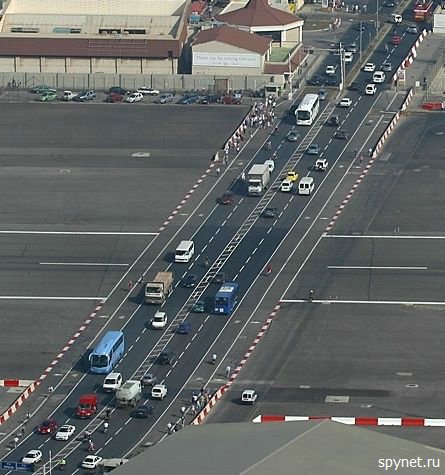 2.6. Шарада:
Начало слова – нота,
Потом – оленя украшенье.
А вместе – место оживлённого движенья.
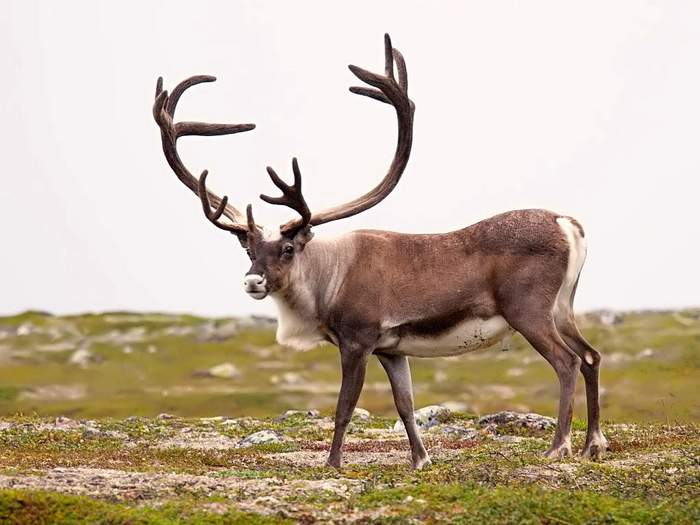 до + рога = дорога
2.7. Разгадайте ребус:
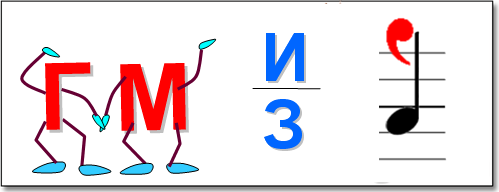 Г и М           на З  И     ЛЯ – Л = Я
ГИМНАЗИЯ